Have you ever
Unit 17 Murphy/ překlad
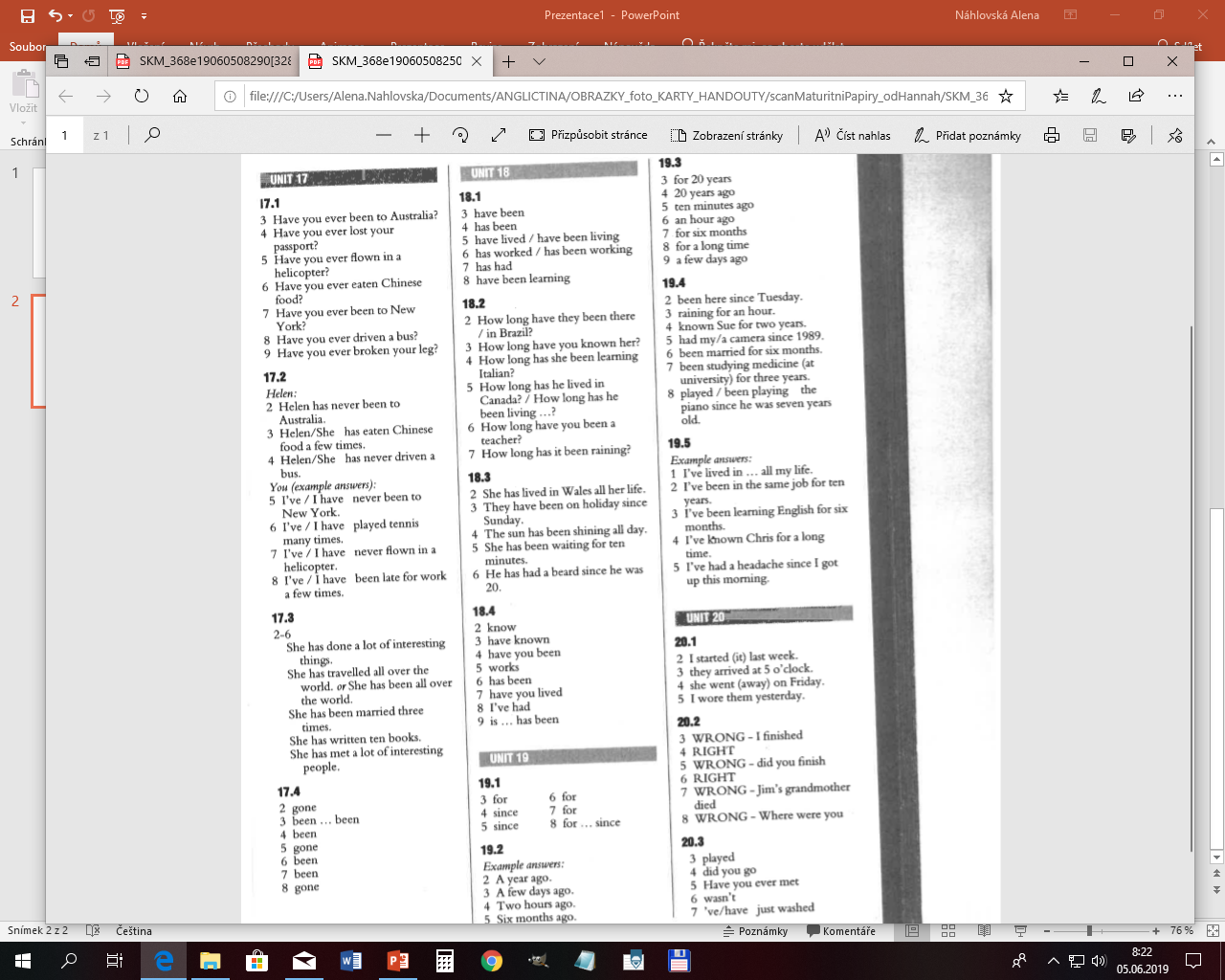